Benvenuti in B-Vent
Il nuovo gestionale dedicato alle iscrizioni dei partecipanti
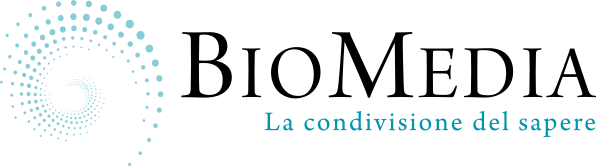 iscrizione
Recarsi alla seguente pagina: http://fad2014.biomedia.net/corso/index/corso/1612

Cliccare sul tasto iscriviti
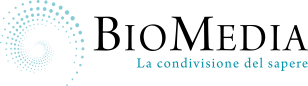 Registrazione piattaforma
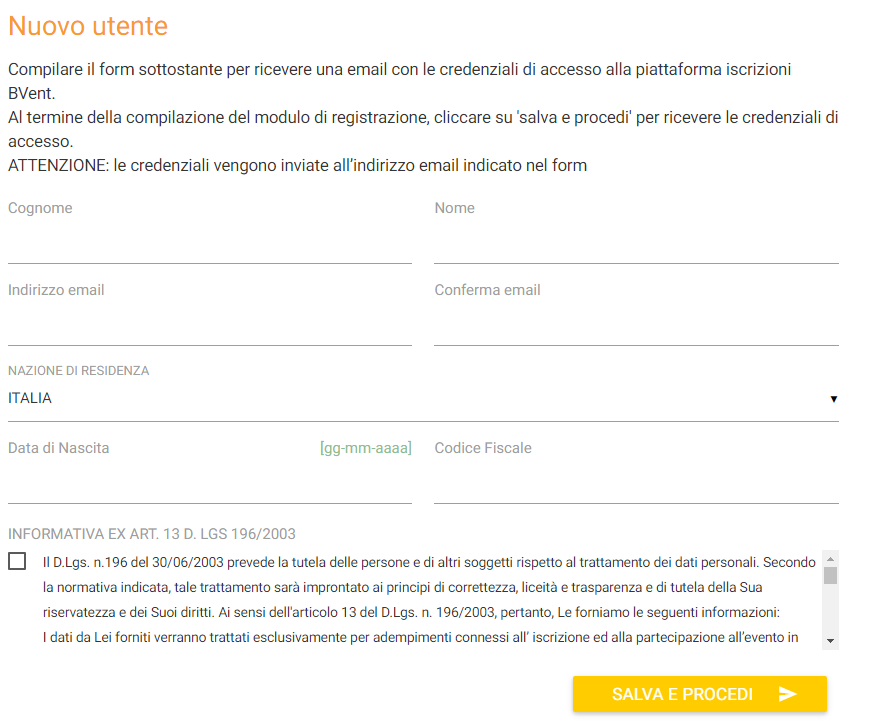 Per i nuovi utenti, compilare i campi, flaggare l’informativa e cliccare su salva e procedi







Per gli utenti già iscritti, inserire le proprie credenziali e cliccare login
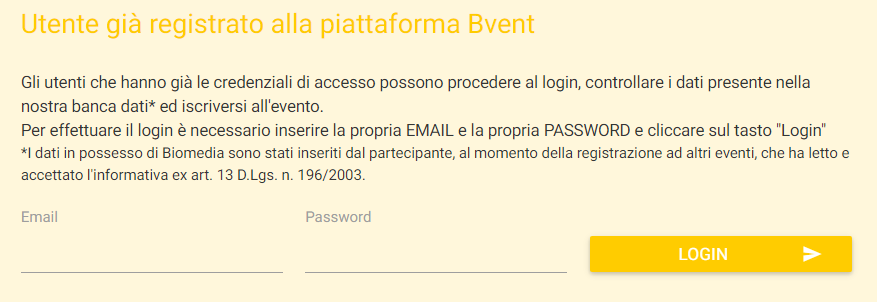 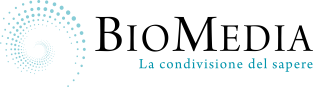 DATI PERSONALI
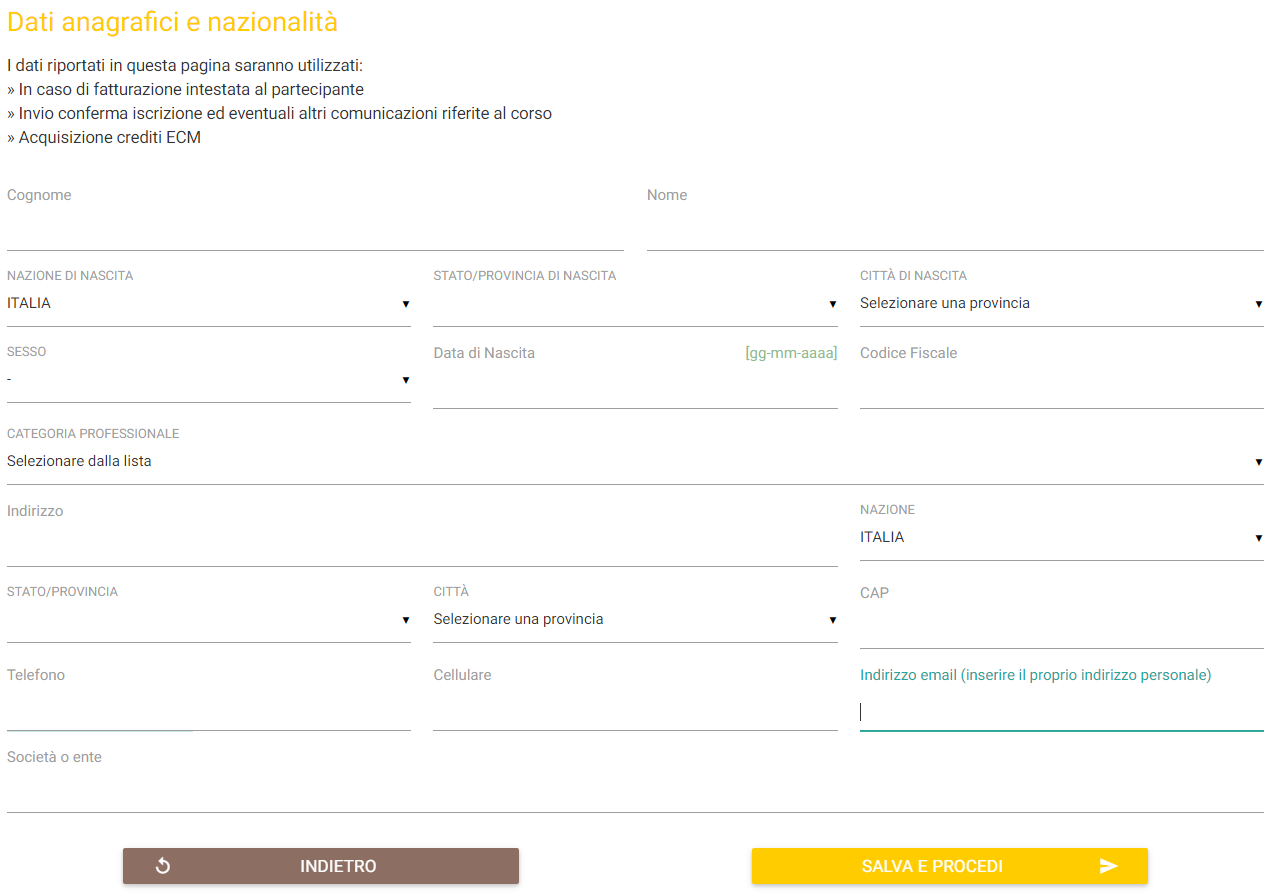 Inserire i propri dati o
aggiornarli e cliccare su salva e procedi
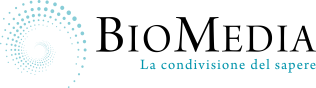 SELEZIONE QUOTA
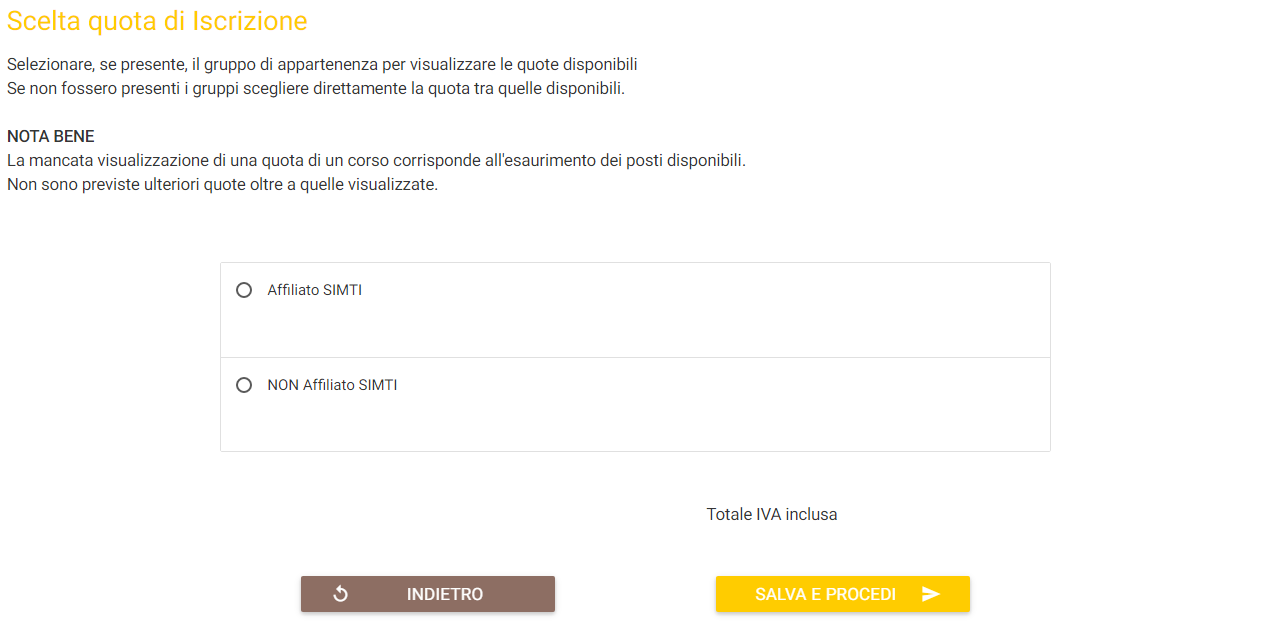 Selezionare la propria quota e cliccare su salva e procedi
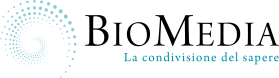 Codice Promozionale
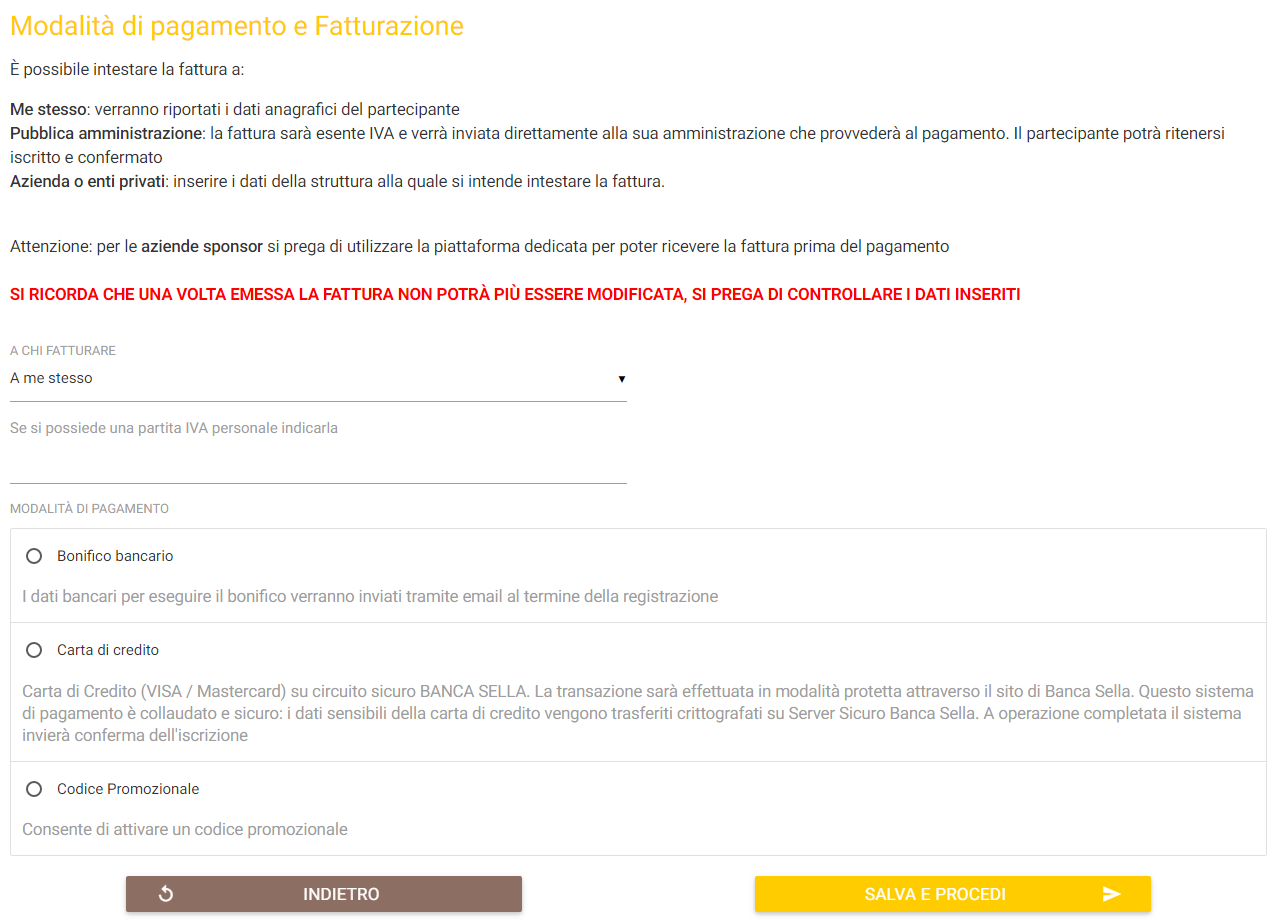 Selezionare il campo Codice Promozionale e cliccare su salva e procedi
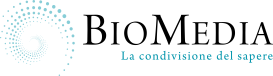 Applicazione sconto
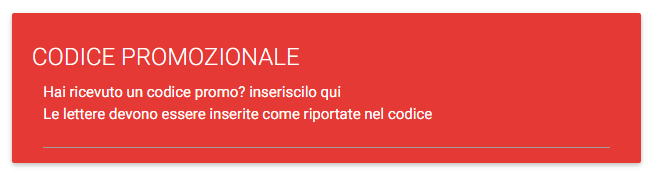 Nel Box rosso inserire il codice promozionale ricevuto



L’importo verrà ridotto del 100% quindi cliccare su Completa Iscrizione
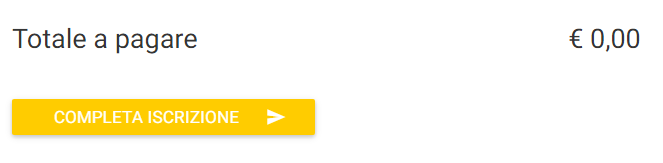 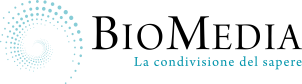 Conferma di iscrizione
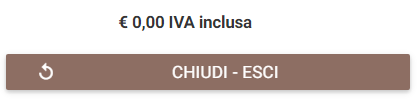 Per completare l’iscrizione cliccare su Chiudi



Riceverà via email la conferma di iscrizione e le credenziali di accesso da inserire nel seguente box in home page
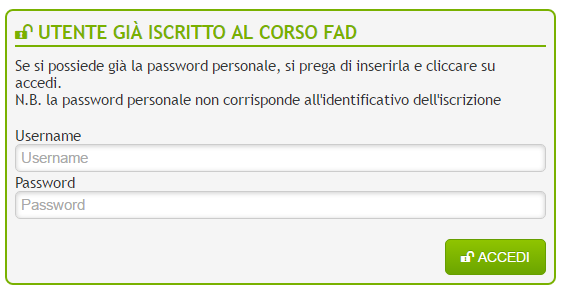 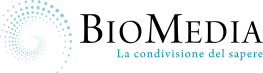